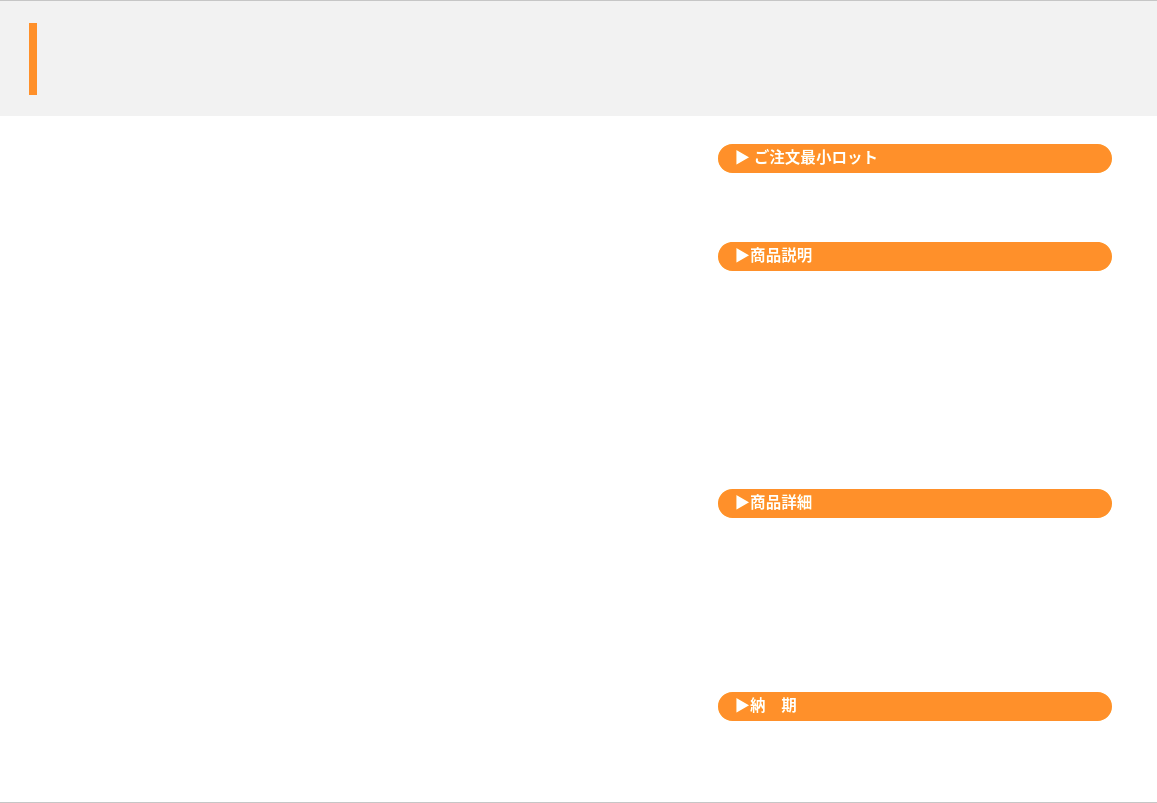 モバイルカードポケット
貼るだけ、スマホのポッケ
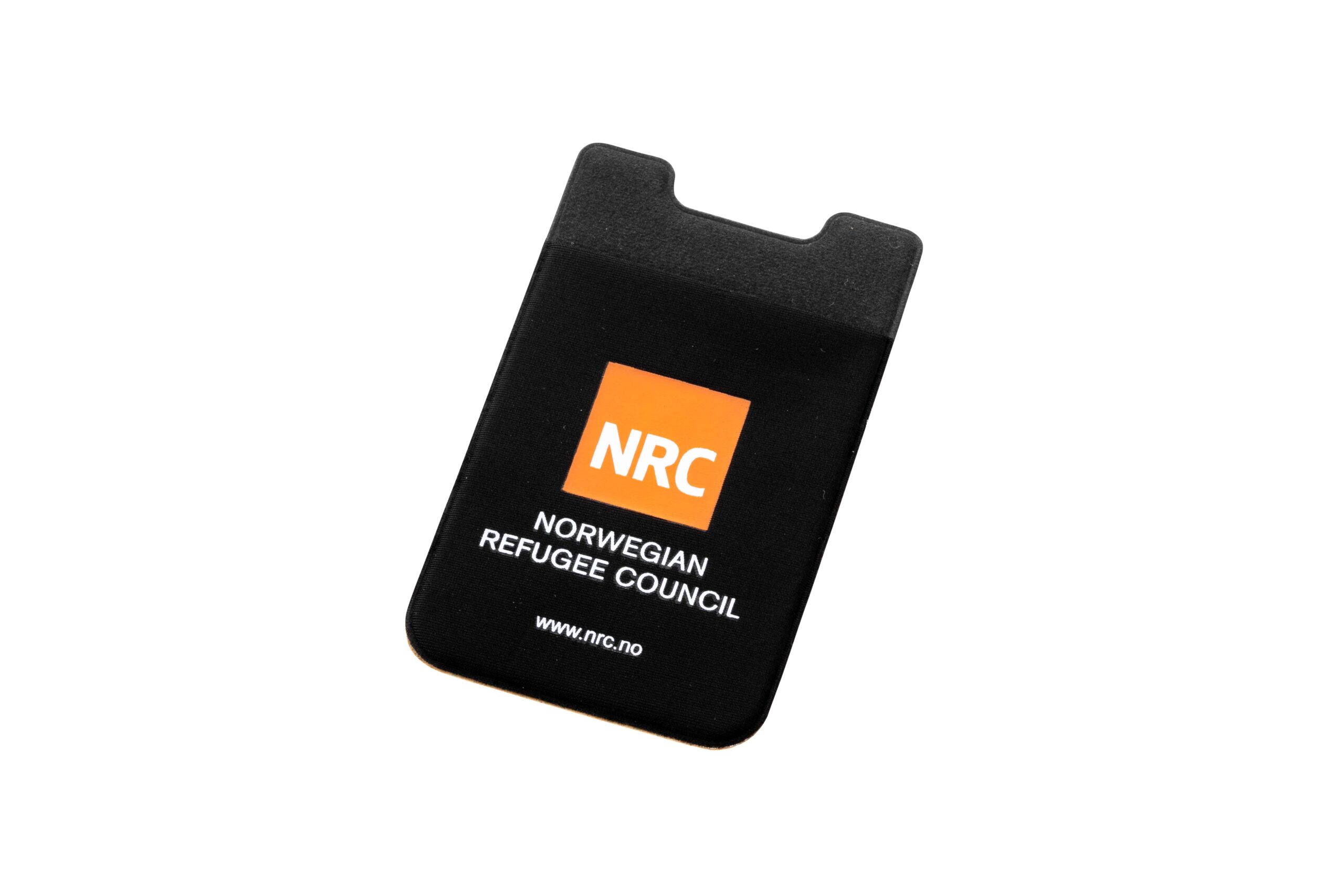 1,000枚から
スマホの背面にカード、小物を収納。
貼り付けタイプなので機種の互換性必要なし。
本体の素材がシリコンのものと繊維のものがあります。
シリコンにはシルク印刷、繊維のものにはフルカラー印刷がおすすめです。
品　番　　org159
サイズ　　約86×57mm
材　質　　シリコン、化学繊維
印　刷　　シルク・フルカラー
外　装　　個別PP袋入
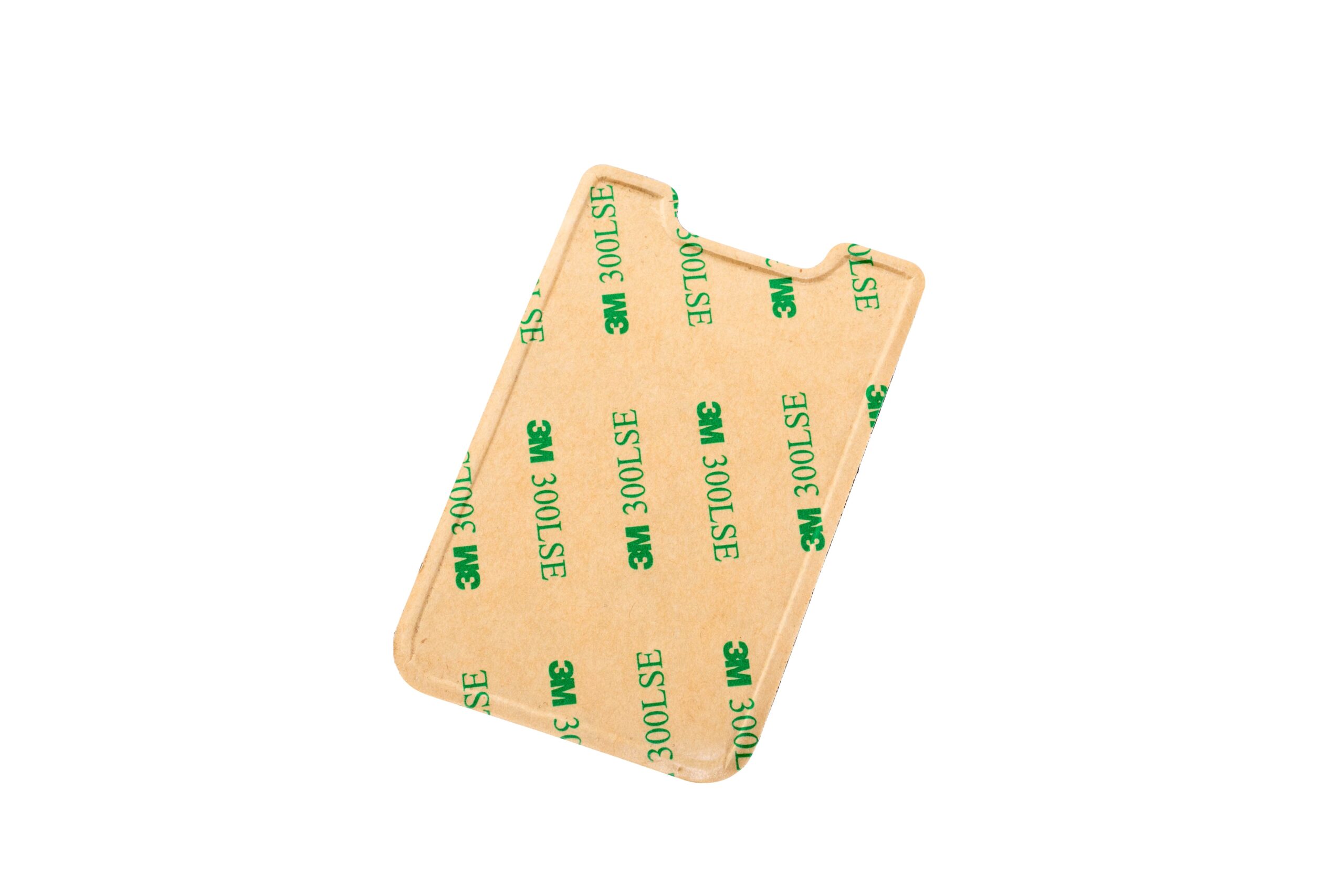 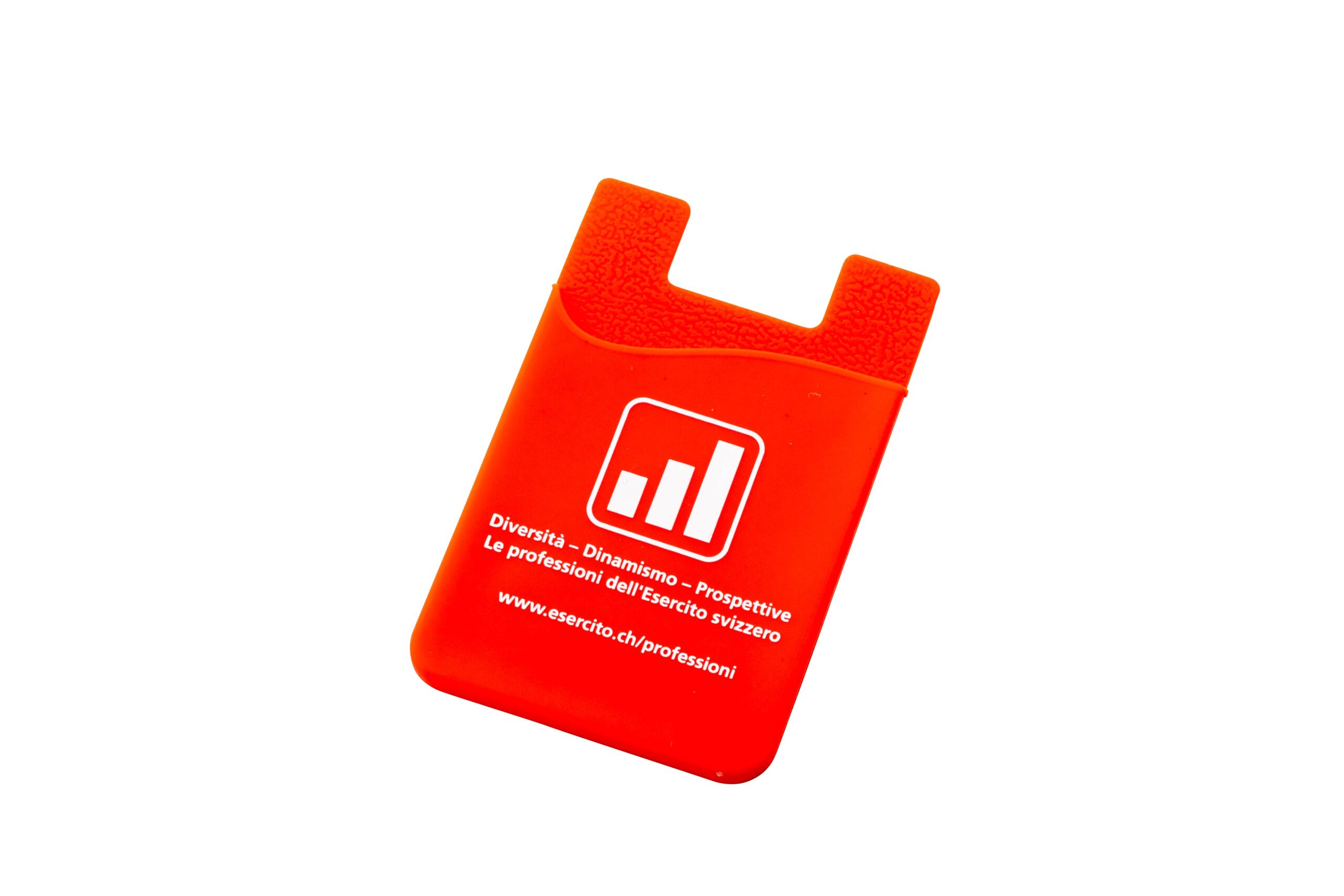 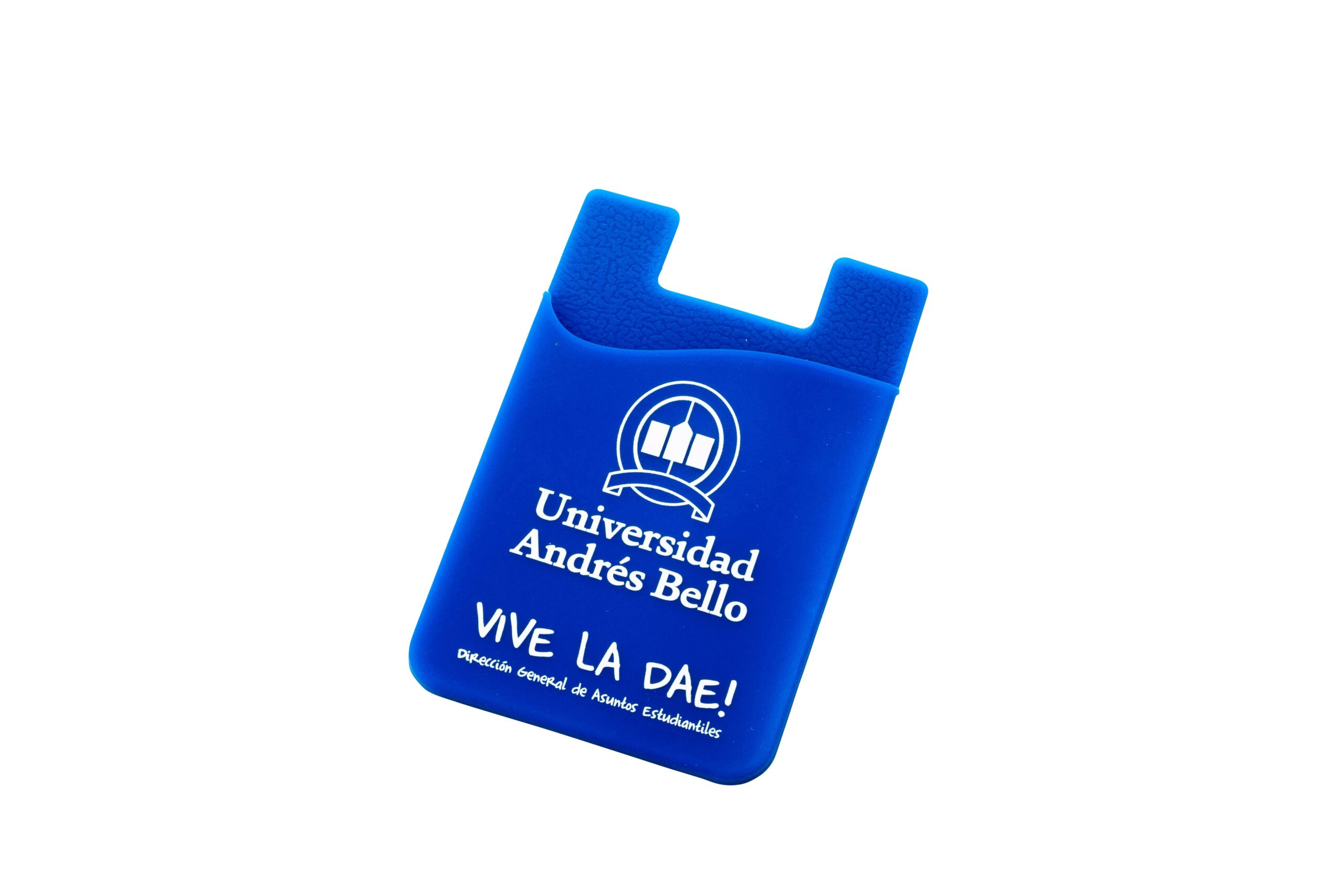 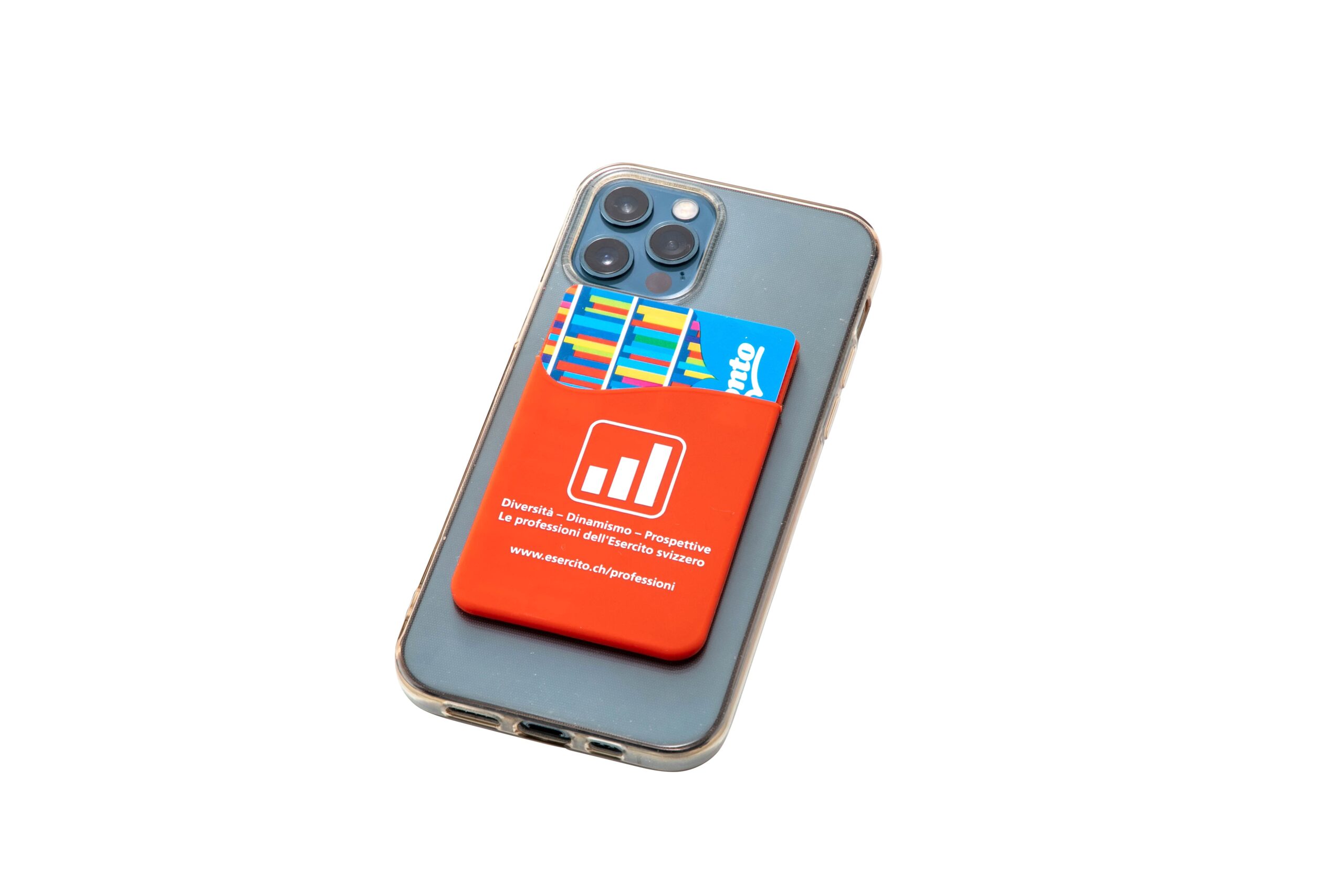 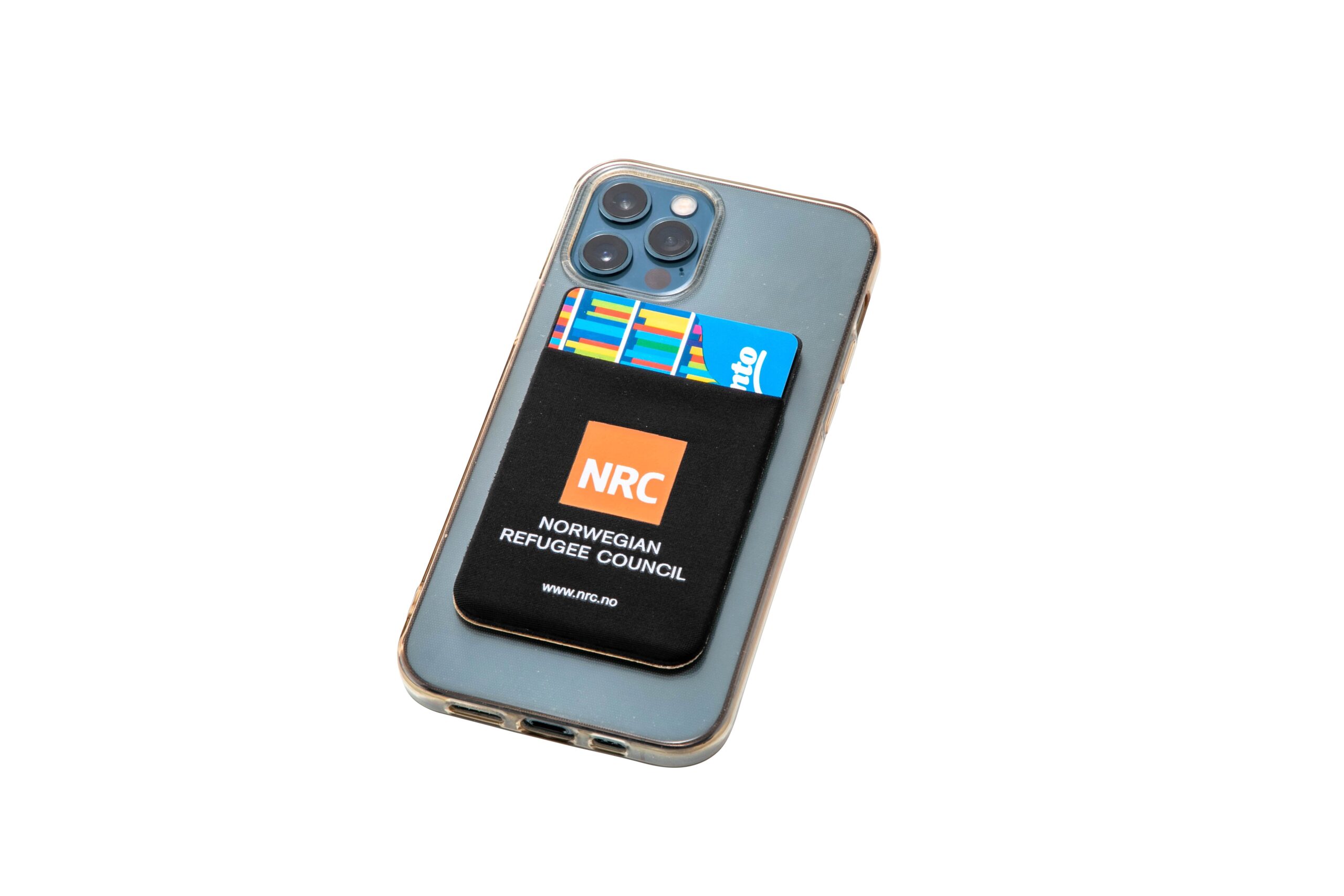 校了後約30日～